Pedestrian & Bicyclist Crash Analysis2012-2013
Pedestrian & Bicyclist
Injury Trends
Percent Change from
2007-2008 to 
2012-2013
Environmental Factors
Environmental Factors
Time & Day: Bicyclists
Time of Day
Day of Week
Time & Day: Pedestrians
Time of Day
Day of Week
Age
The number of crashes for cyclists age 16 to 21 increased 100% from 2003/04 to 2012/13, while all ages increased 42%.
The number of crashes for pedestrians age 16 to 21 increased 40% from 2003/04 to 2012/13, while all ages increased 8%.
Location Characteristics
Location Characteristics
Bicyclist Crash Behaviors
Bicyclist Crash Behaviors
Behaviors for Fatal Bicyclist Crashes
Pedestrian Crash Behaviors:
Fatalities
Top 10 Zip Codes for Pedestrian or Bicyclist Residence
One-third of total area-wide pedestrian and bicyclist crashes

No significant differences in environmental or behavioral characteristics compared to the rest of the metro area

Important for targeting most effective education and enforcement efforts
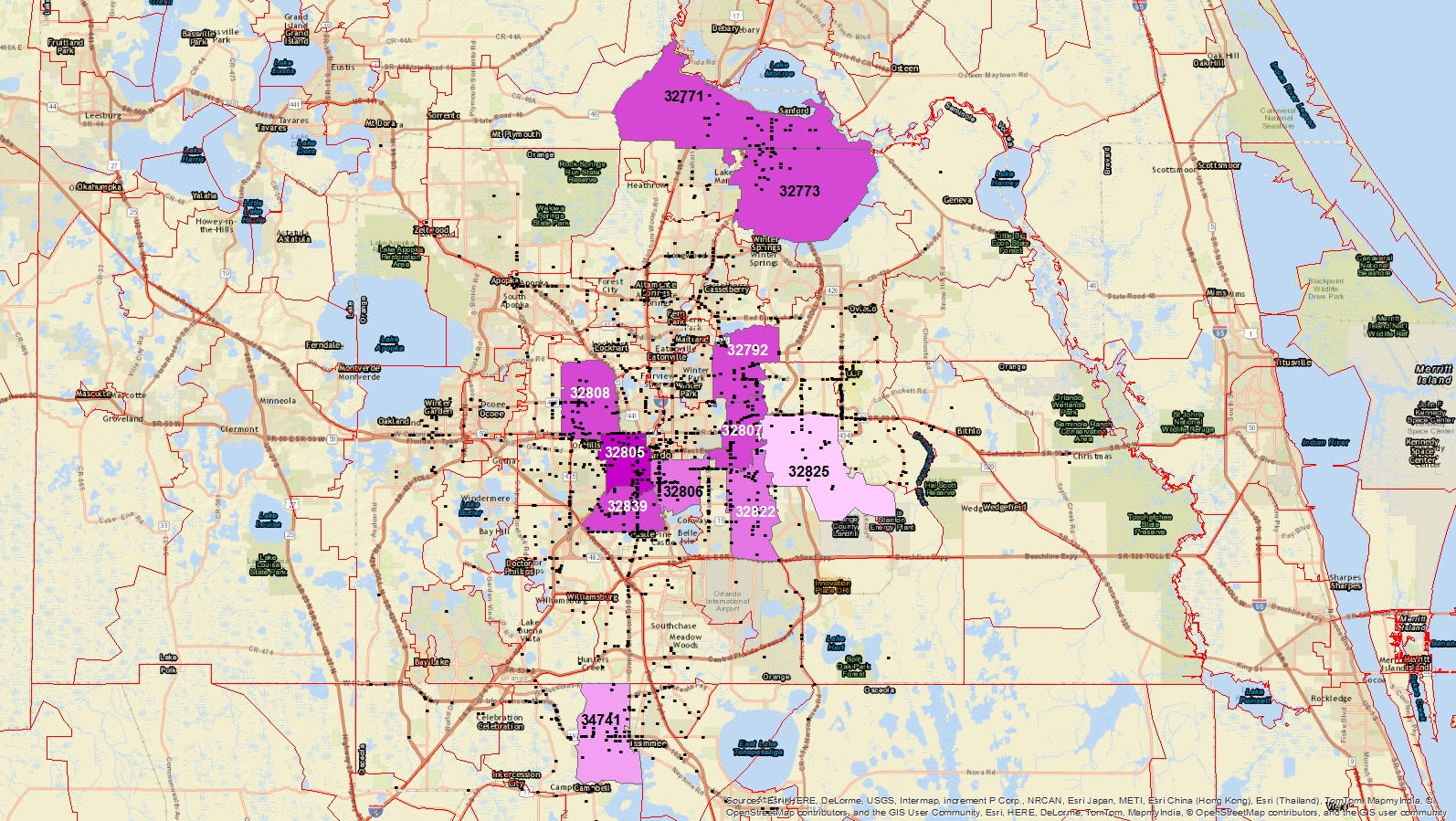 Bicyclist Top 10 Zip CodesNumber of Crashes by Zip Code Residence
32805 ………. 68
32839 ………. 59
32808 ………. 57
32792 ………. 57
32771/3 …….57
32807 ………. 56
32806 ………. 46
32822 ………. 44
34741 ………. 41
32825 ………. 36
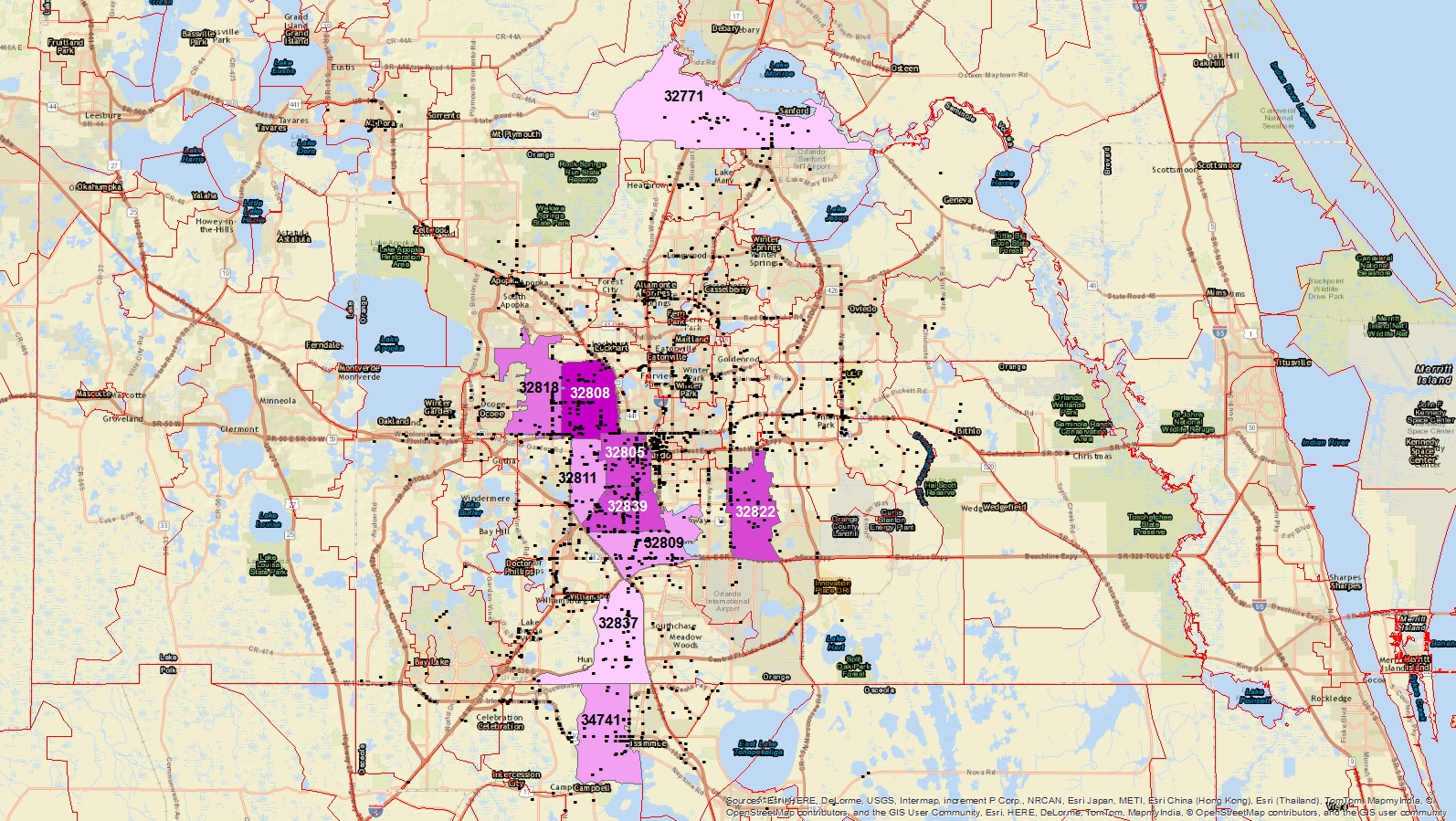 Pedestrian Top 10 Zip CodesNumber of Crashes by Zip Code Residence
32808 ……..…. 80
32839 ………... 56
32822 ………... 55
32805 ……..…. 54
32818 ………... 44
32809 ………... 41
32811 ………... 39
34741 ……..…. 38
32771 ……..…. 34
32837 ………... 34
Conclusions
Bicyclists

Increasing faster than pedestrians

Concentrated in low income neighborhoods and along multi-lane arterials

Most crashes involve sidewalk cycling and cycling against traffic

Most fatalities involve bicyclist failure to yield
Pedestrians

Concentrated in low income neighborhoods and along multi-lane arterials

42% of crashes are mid-block; 30% at intersections

Most fatalities involve pedestrian failure to yield
Crashes and Infrastructure
Lanes, Medians & Pedestrians
Mid-Block Crossing Crashes by Number of Lanes
* On study network only
Greatest increase in fatalities occurred on 4- and 6-lane roads.
Lanes, Medians & Pedestrians
Mid-Block Crossing Crashes With and Without Medians
Greatest increase in fatalities occurred on multi-lane roads without medians.
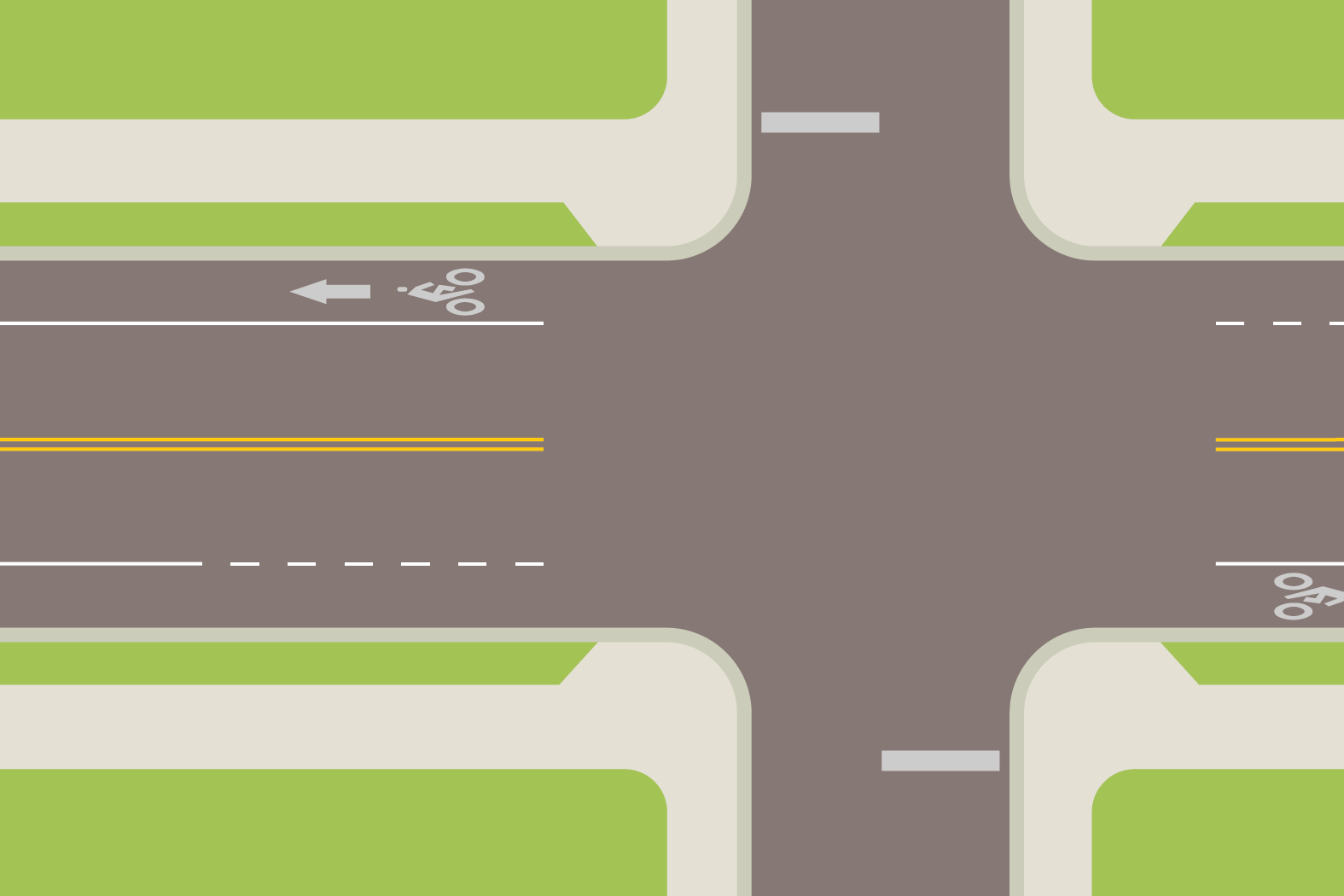 Crashes Mitigated by Bike Lanes
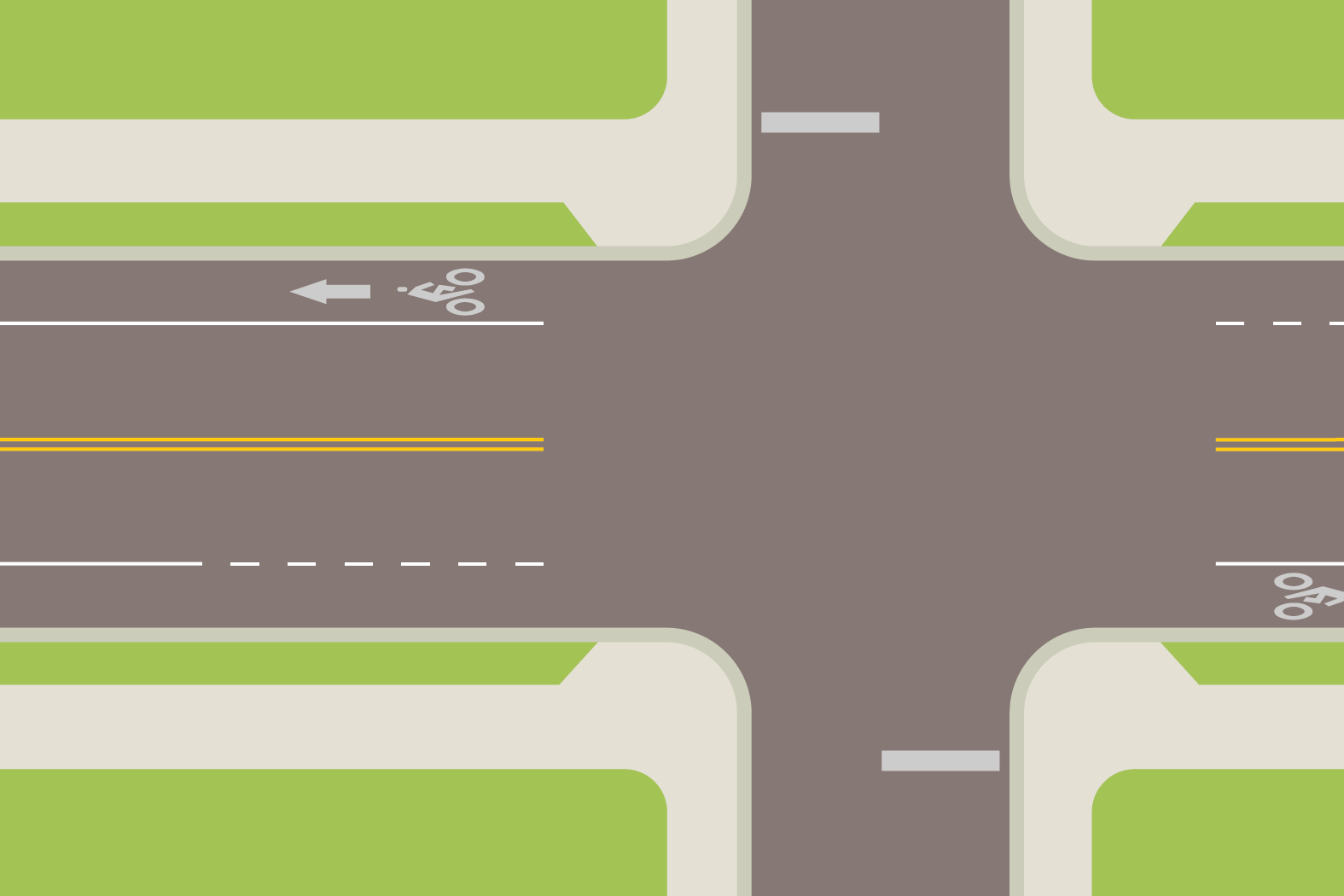 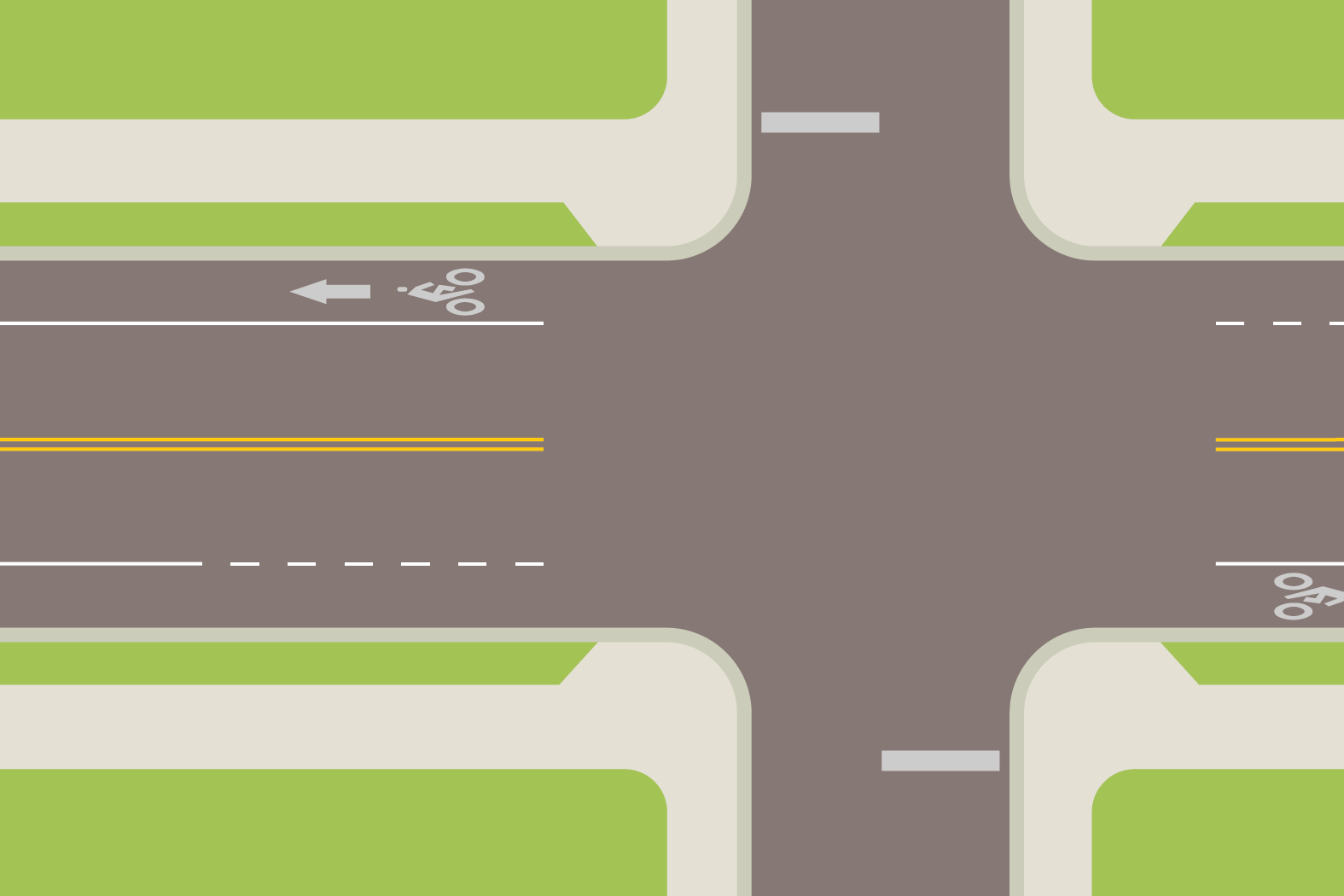 Overtaking Motorist

Percent of Crashes with Bicyclist in Each Position
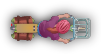 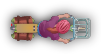 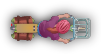 19%
29%
0.5%
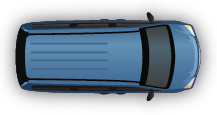 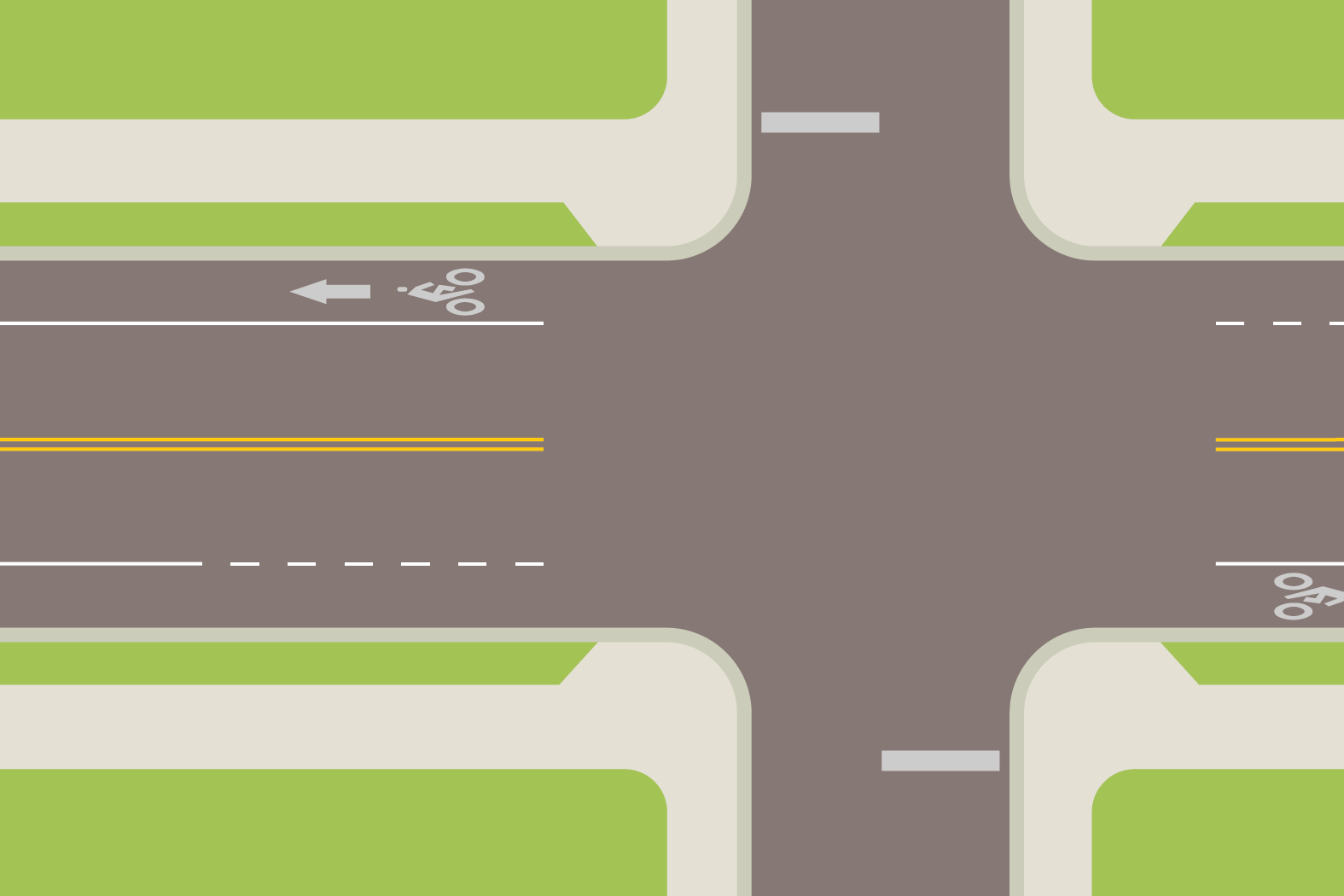 Crashes Aggravated by Bike Lanes
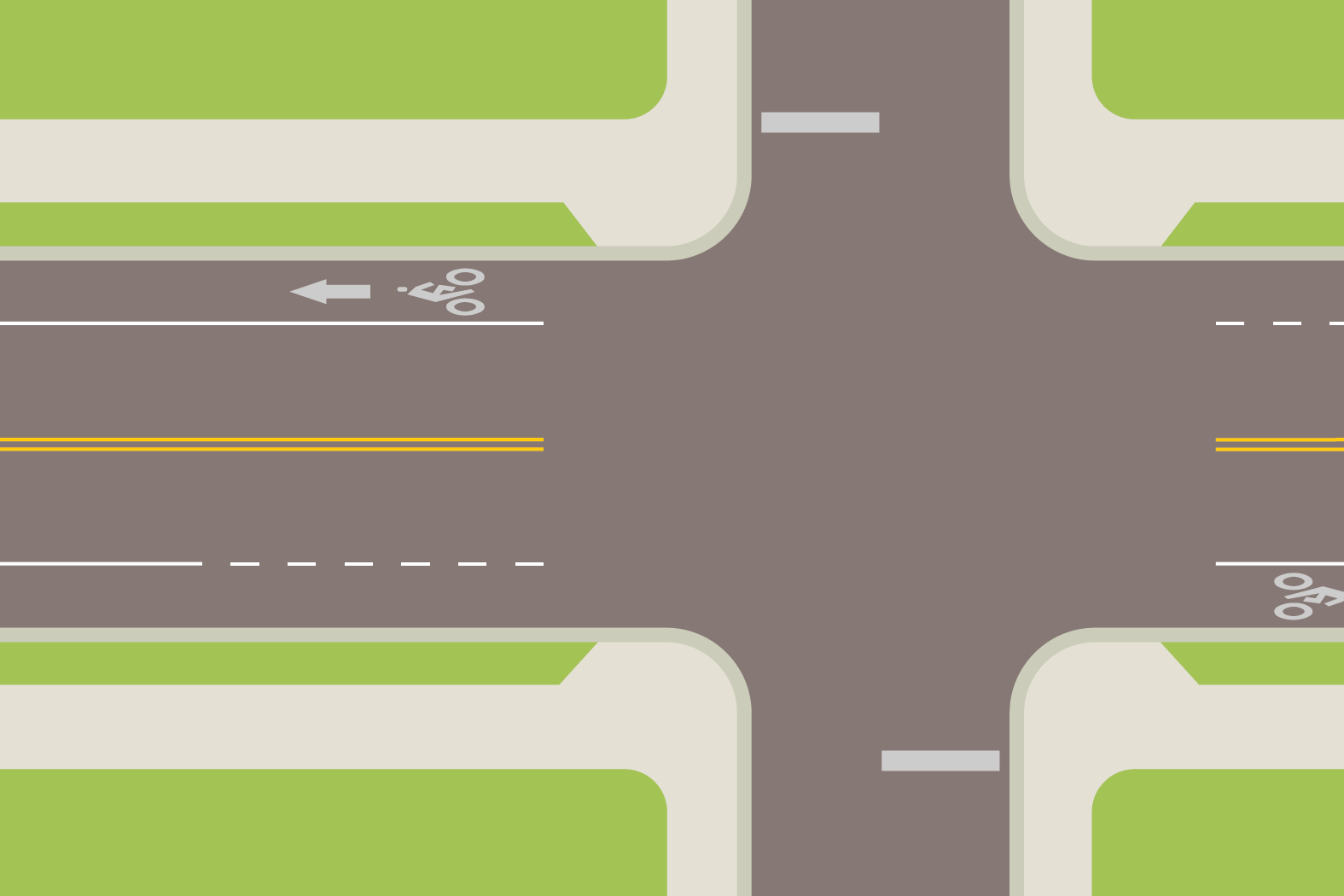 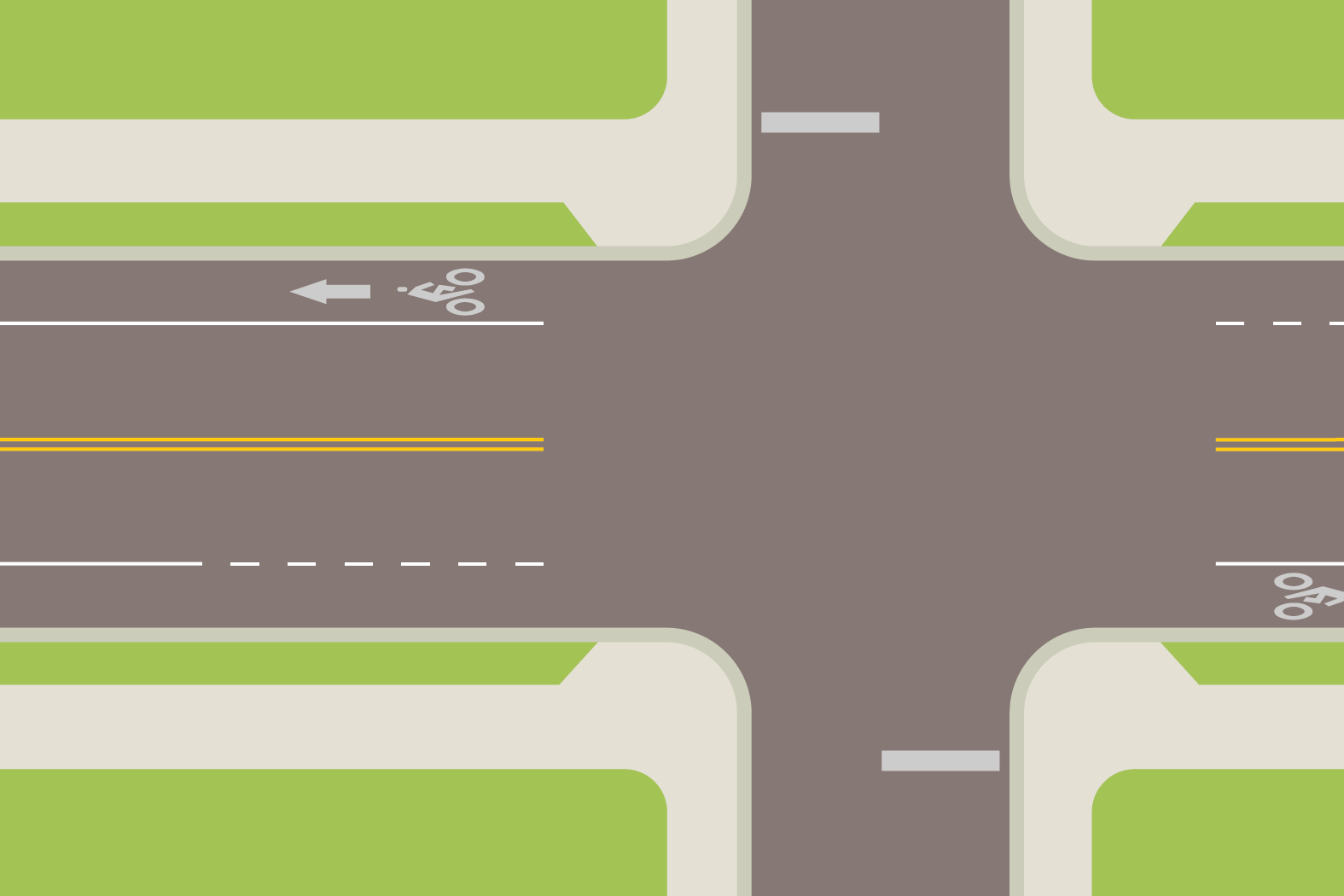 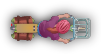 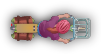 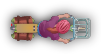 Right Hook

Percent of Crashes with Bicyclist in Each Position
15%
2%
23%
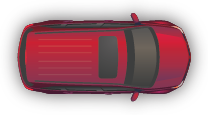 Crashes Aggravated by Bike Lanes
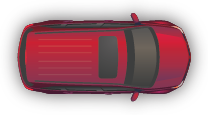 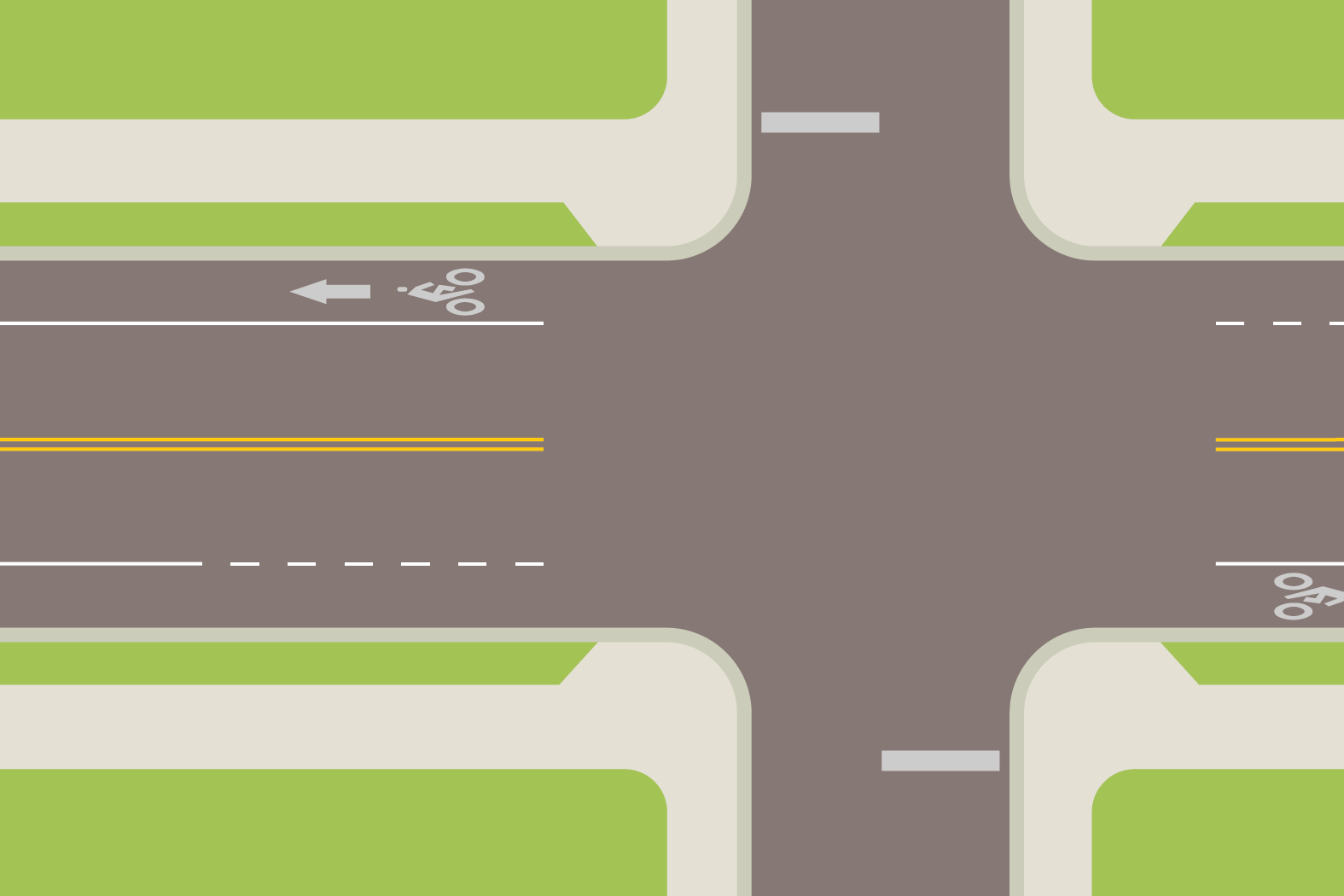 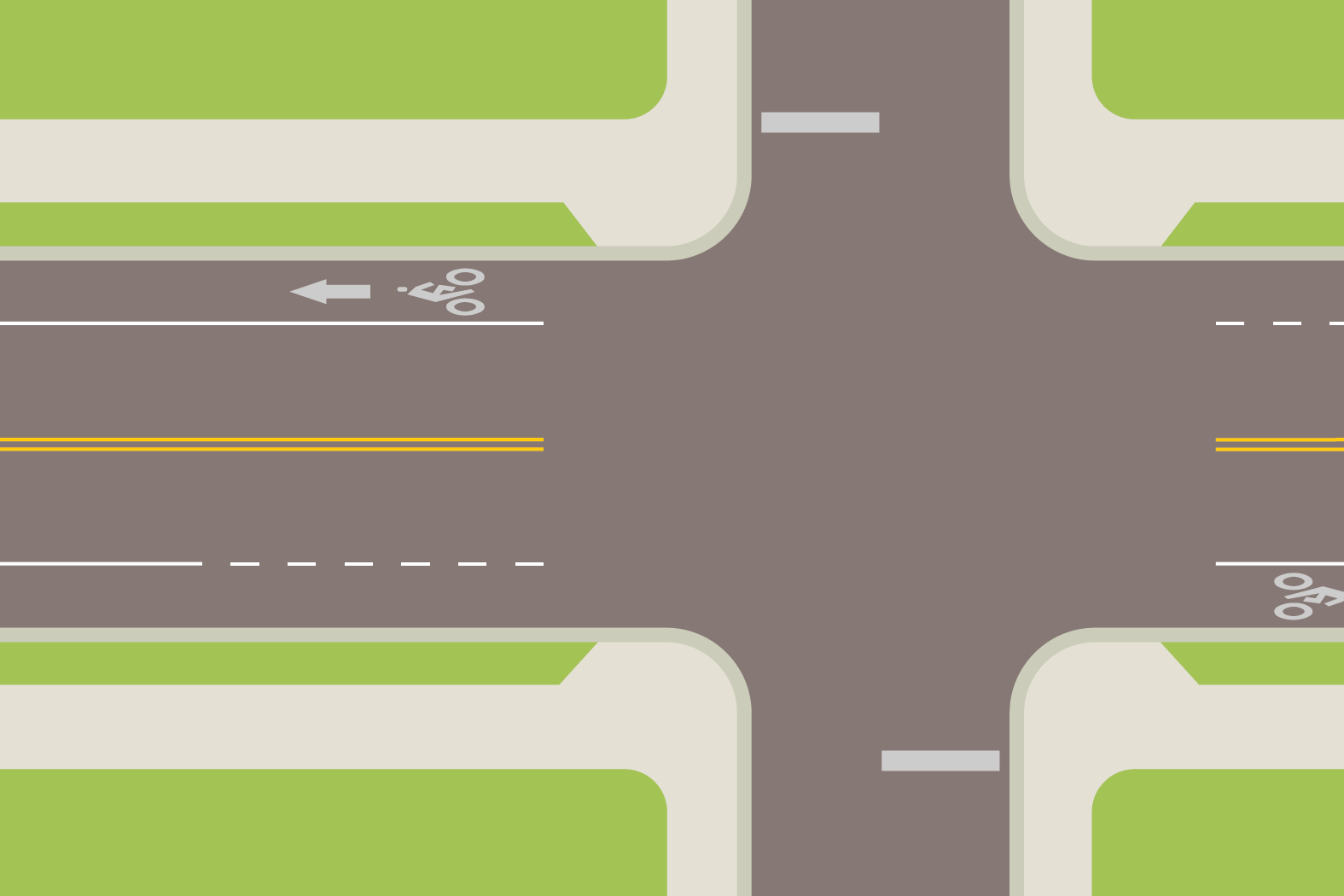 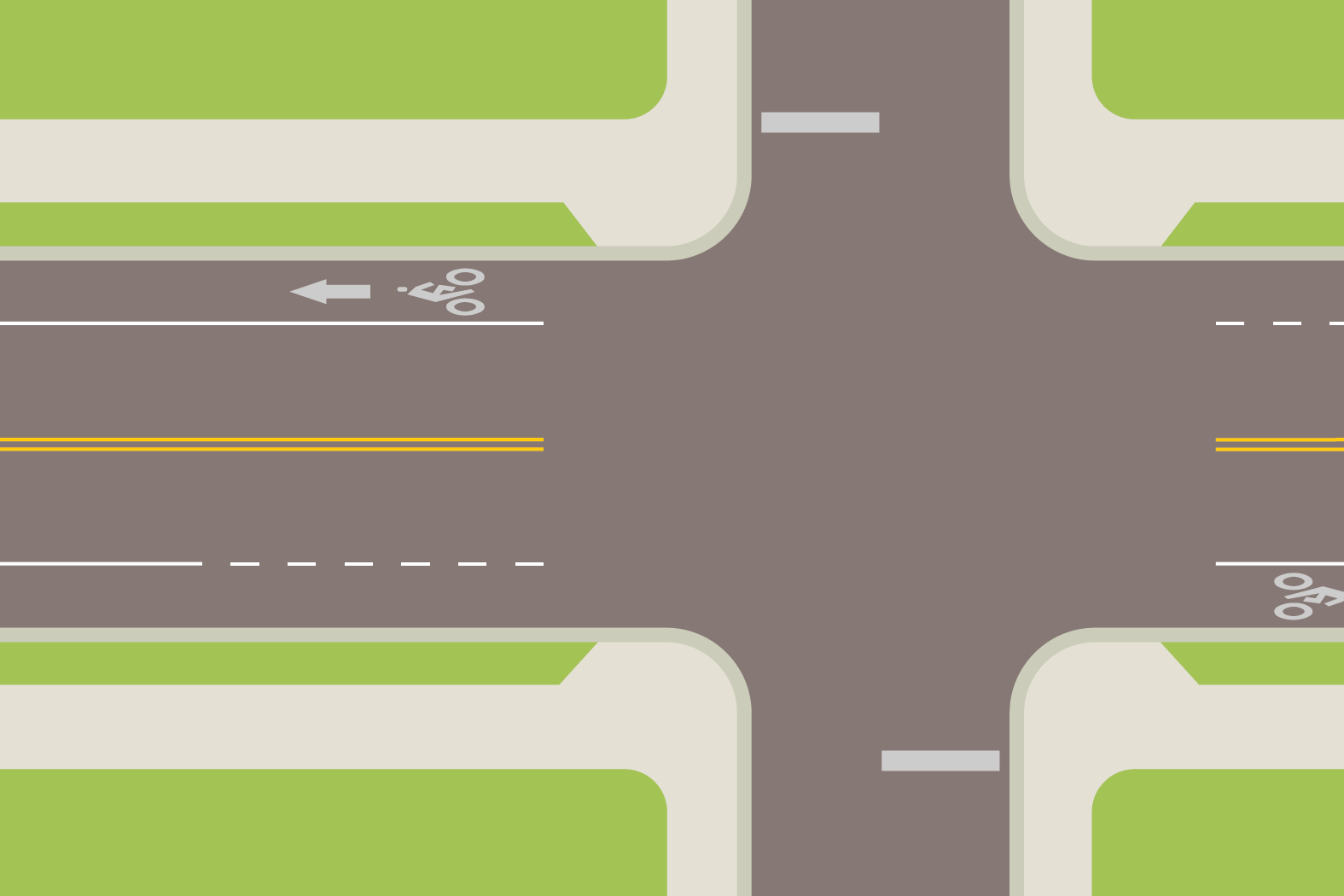 Left Cross

Percent of Crashes with Bicyclist in Each Position
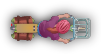 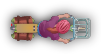 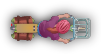 7%
5%
13%
Crashes Aggravated by Bike Lanes
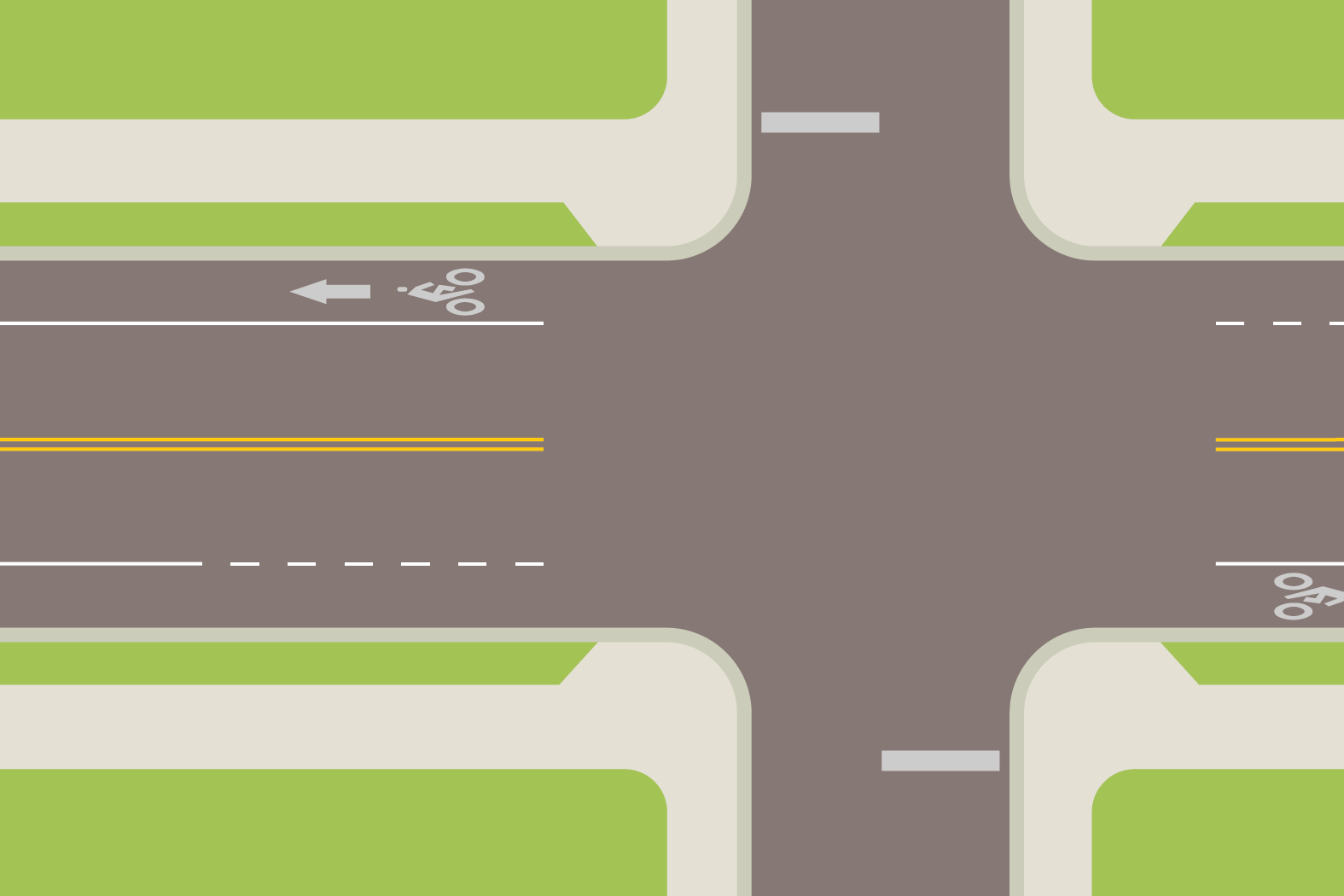 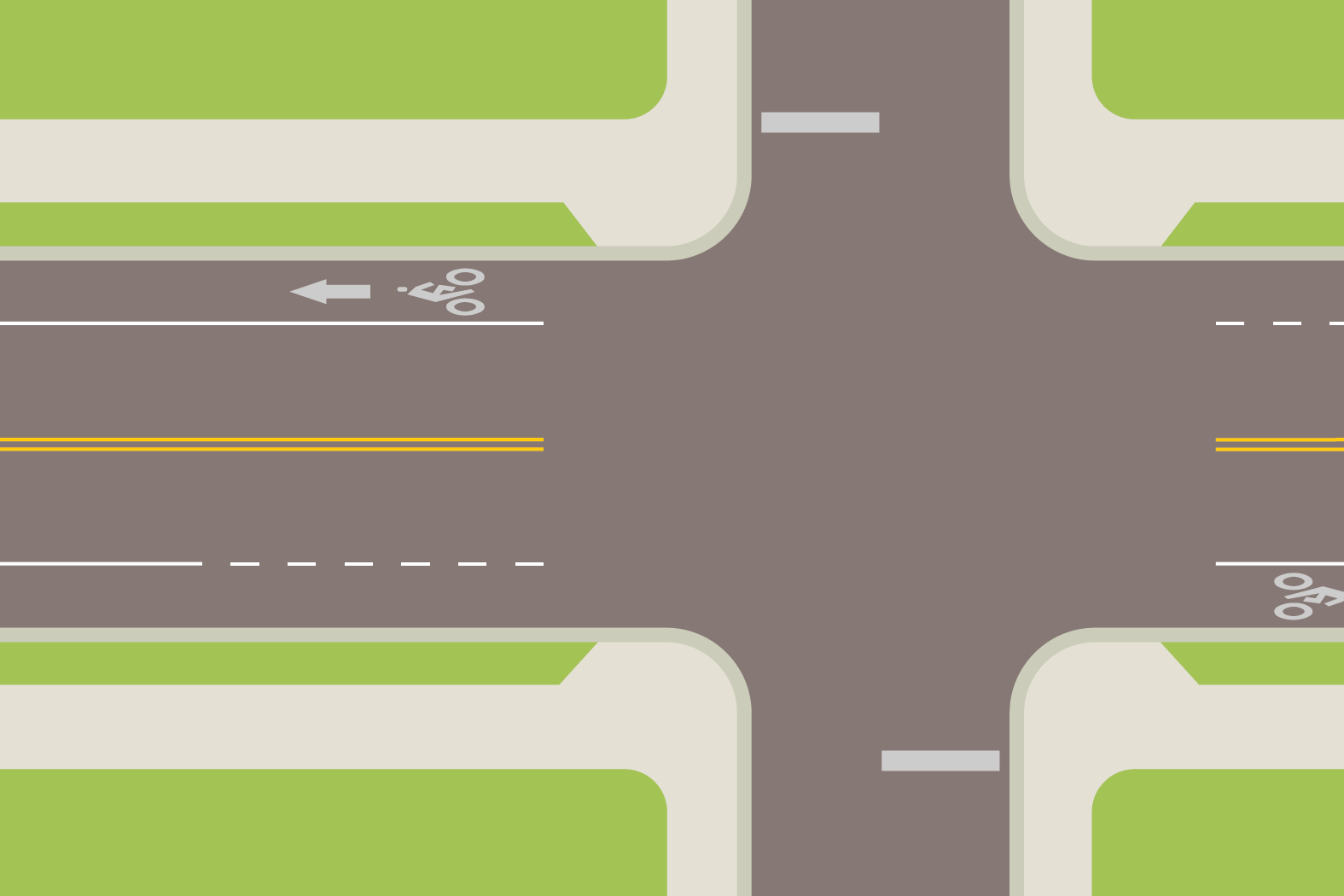 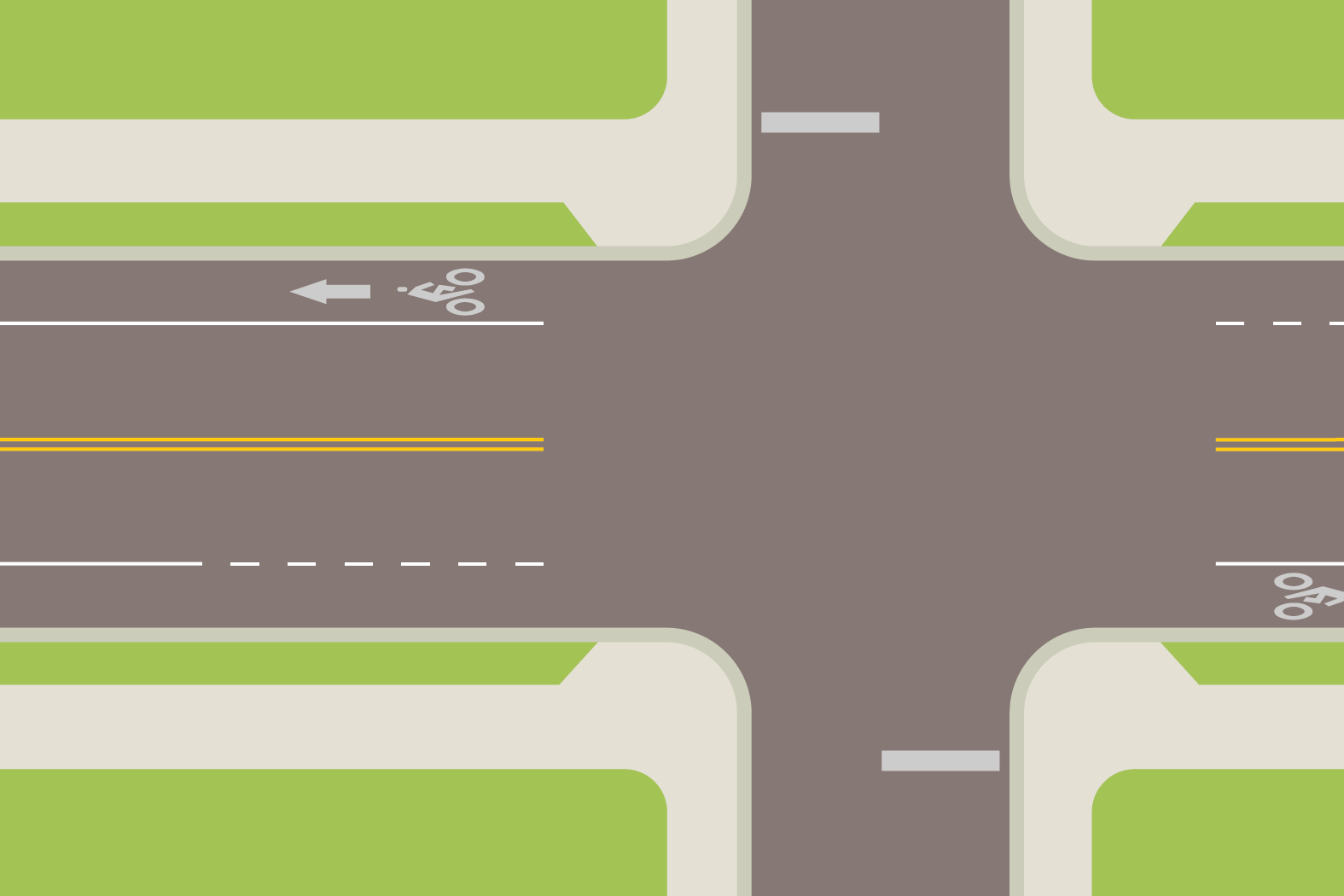 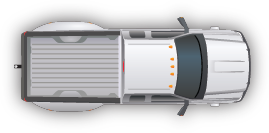 Drive-out

Percent of Crashes with Bicyclist in Each Position
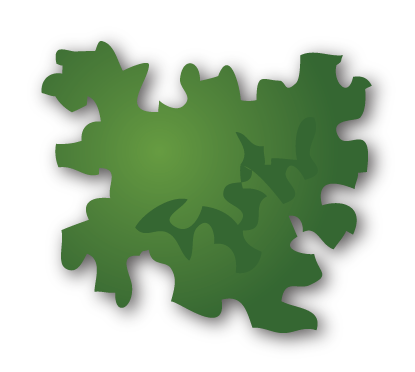 10%
12%
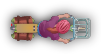 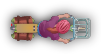 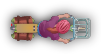 27%
Crashes Aggravated by Bike Lanes
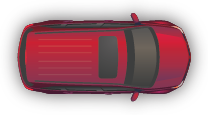 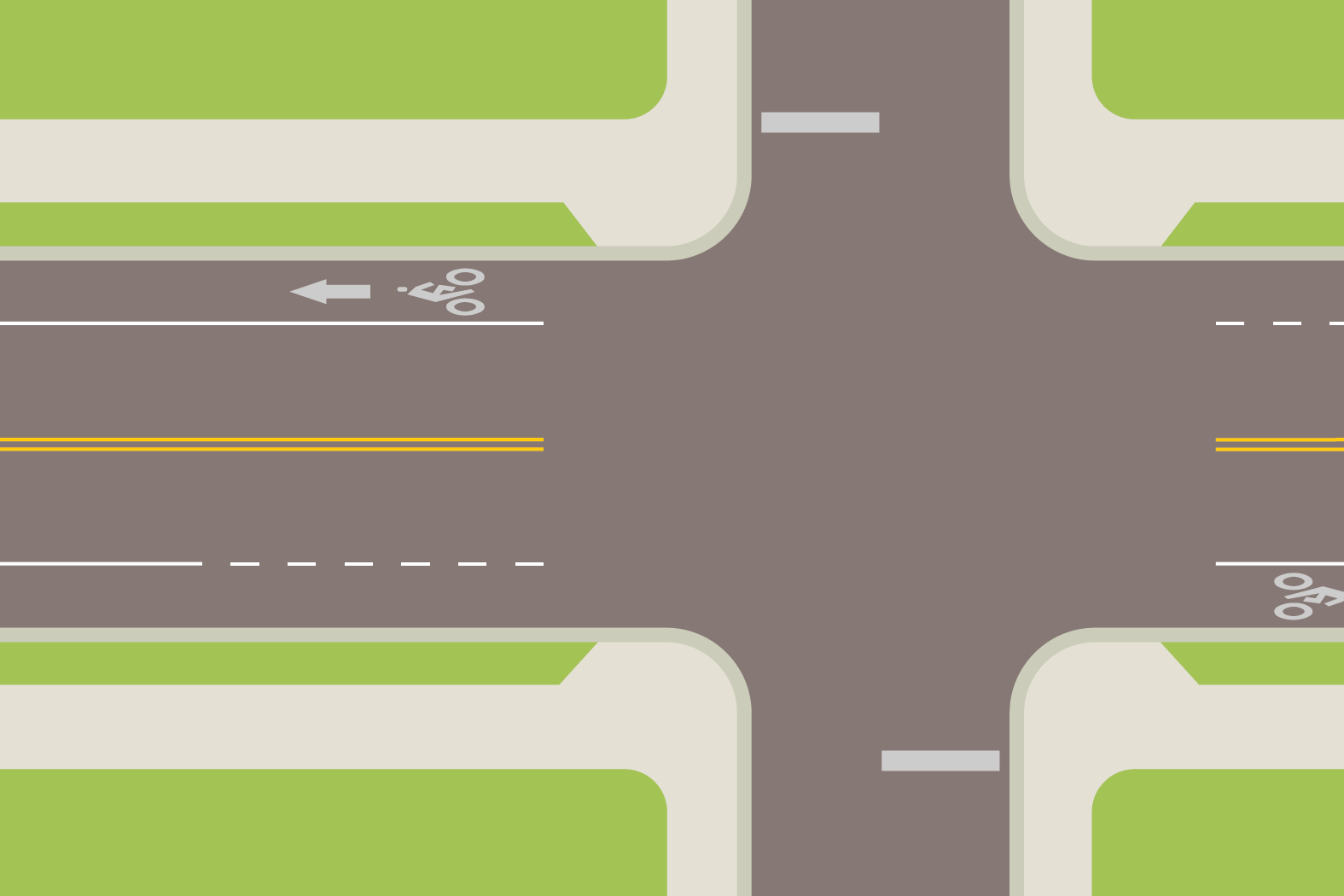 21%
72%*
17%
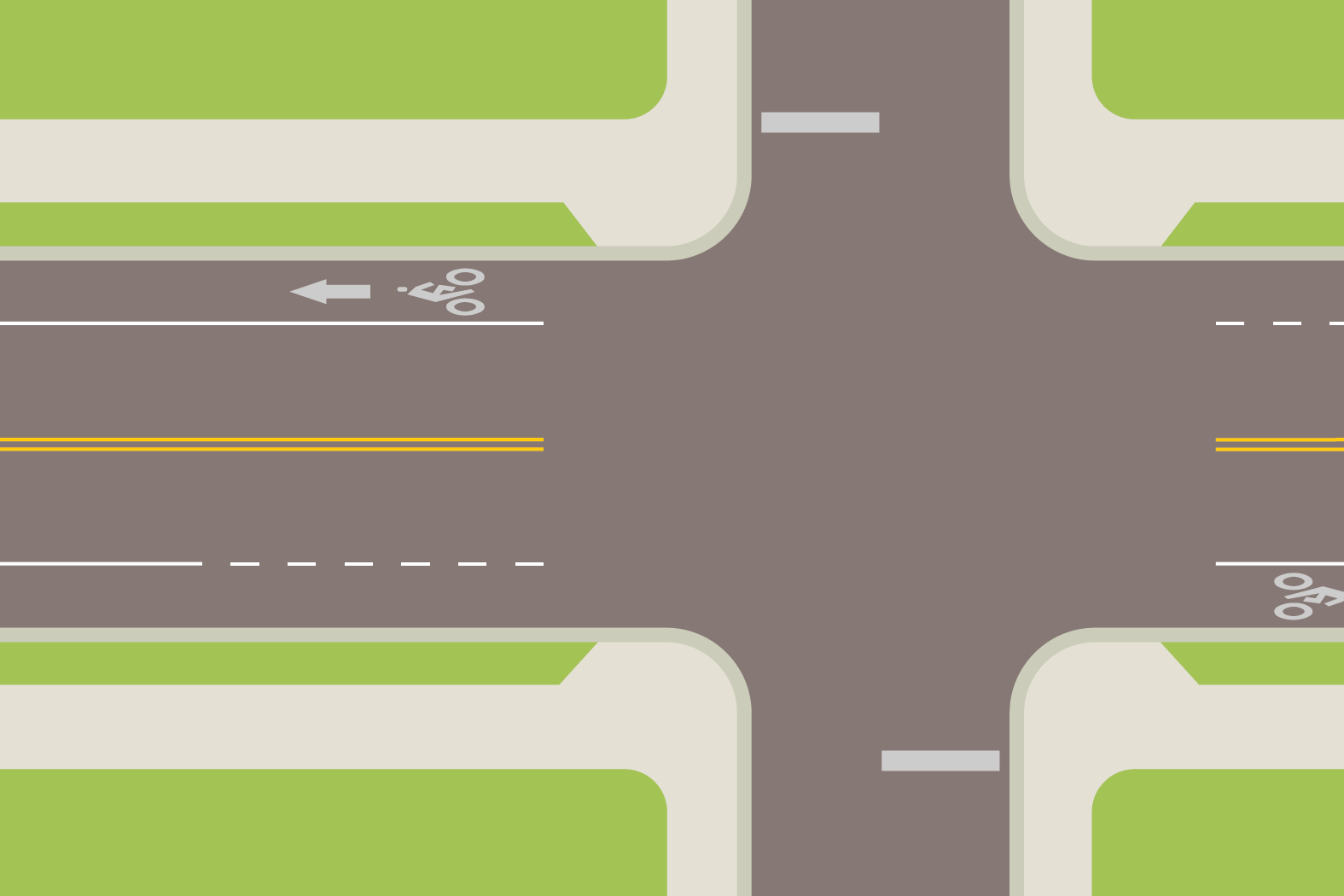 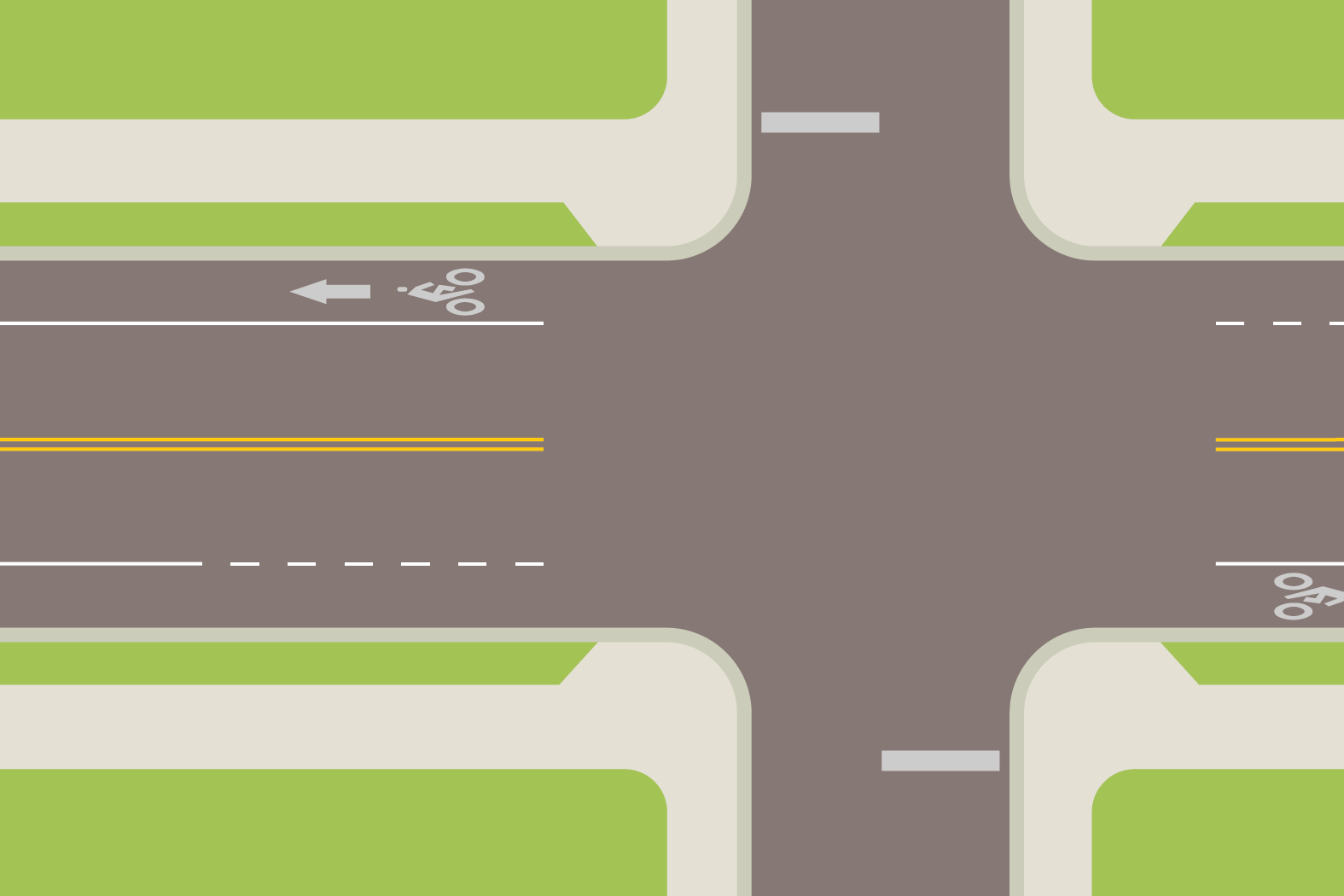 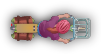 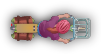 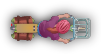 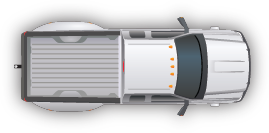 Wrong-Way Cyclist*

Percent of Crashes with Bicyclist in Each Position
* Bicycling against traffic on a sidewalk or path is not illegal
Crashes Aggravated by Bike Lanes
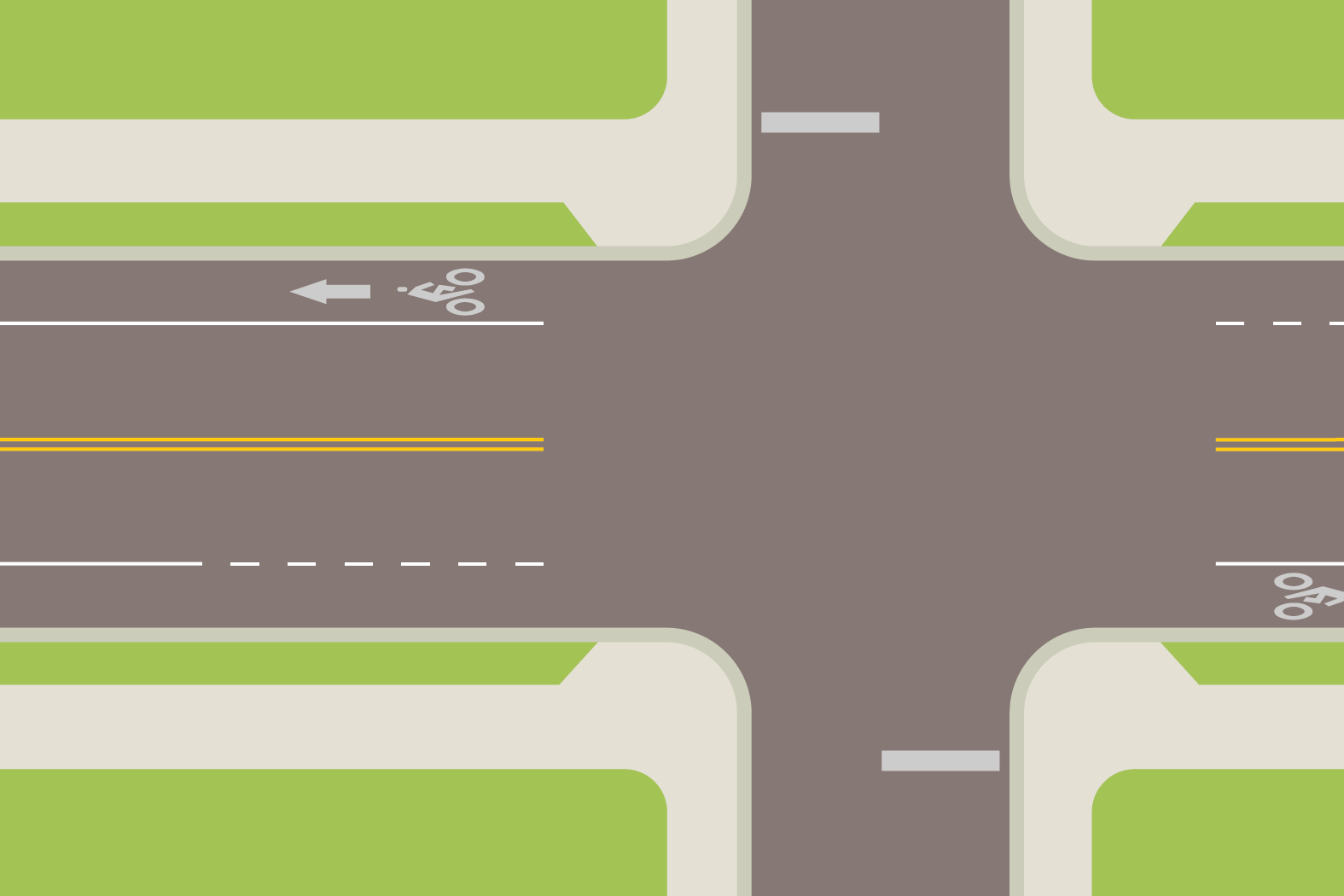 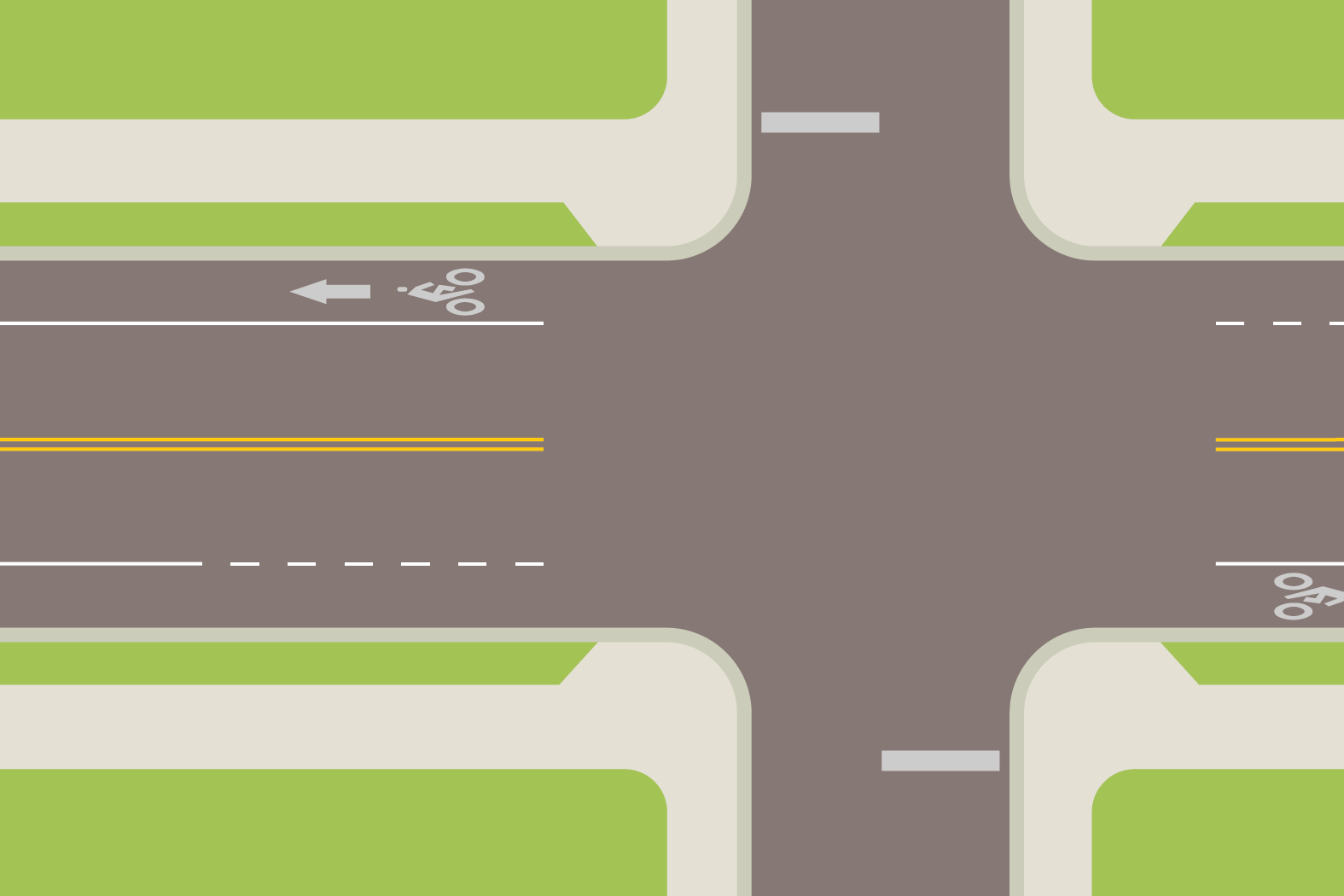 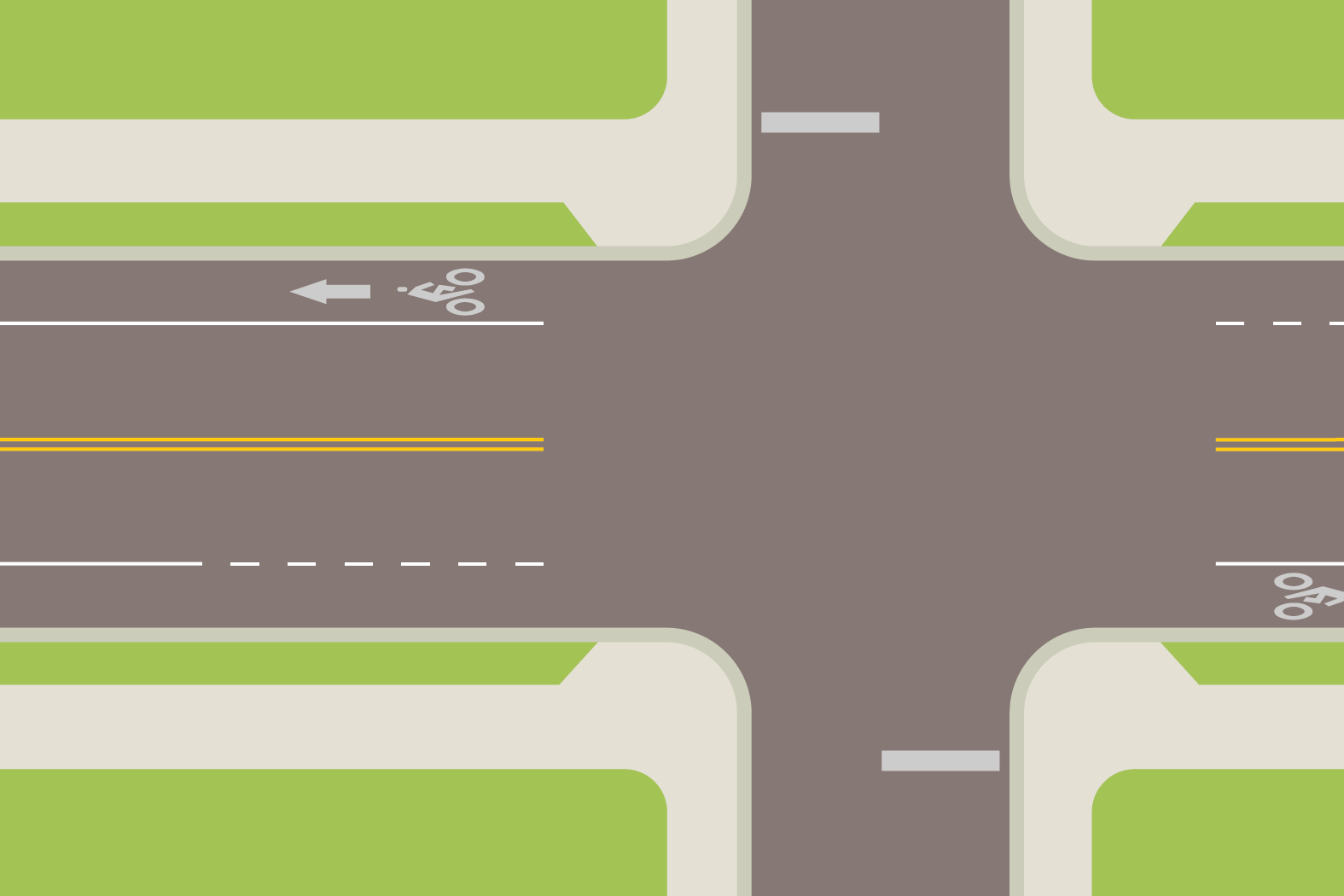 Left Swoop

Percent of Crashes with Bicyclist in Each Position
2%
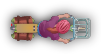 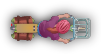 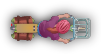 13%
* Some crashes involving bicyclist failure to yield mid-block may have involved a bicyclist who was initially traveling with the flow on the sidewalk
3%*
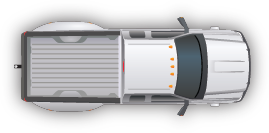 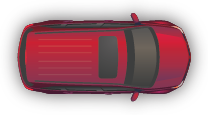 Crashes Not Relevant to Bike Lanes
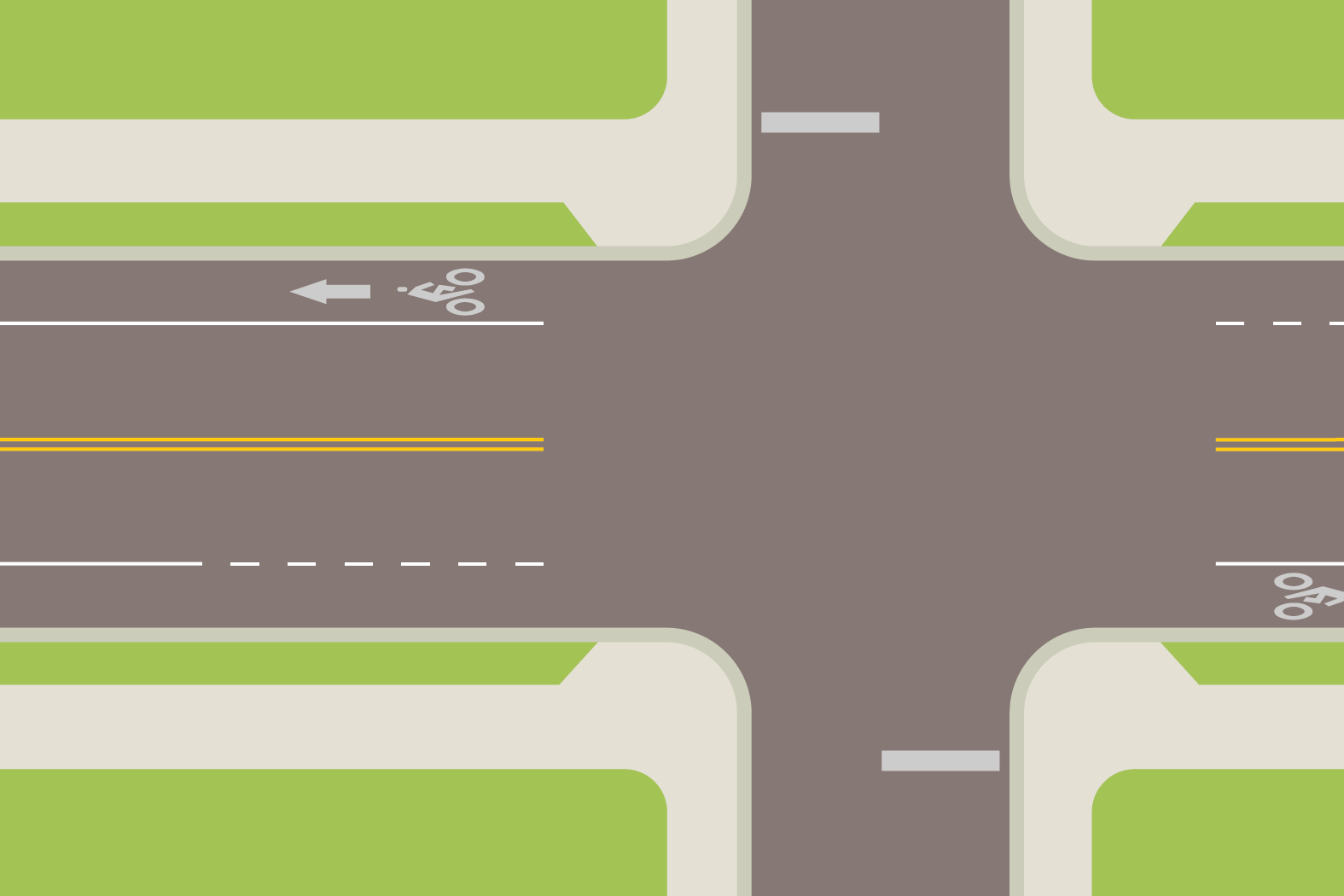 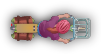 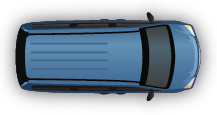 32%
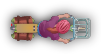 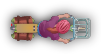 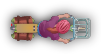 15%
Crash types not relevant to bike lanes should be a higher proportion if bike lanes are effective at reducing relevant types of crashes.
57%
Injury Severity
Similar Results
Copenhagen
(Jensen, 2007)
“The construction of cycle tracks has resulted in an 18-20% increase in cycle/moped traffic…” 
“The construction of cycle lanes resulted in a 5-7% increase of cycle/moped traffic…”
Conclusions
Continue focus on improving pedestrian safety along multi-lane roads with better street lighting, medians and enhanced crossings
Education is necessary for bicyclists, pedestrians and motorists, regardless of what types of accommodations we provide
Installation of bikeways cannot be a one-size-fits-all approach